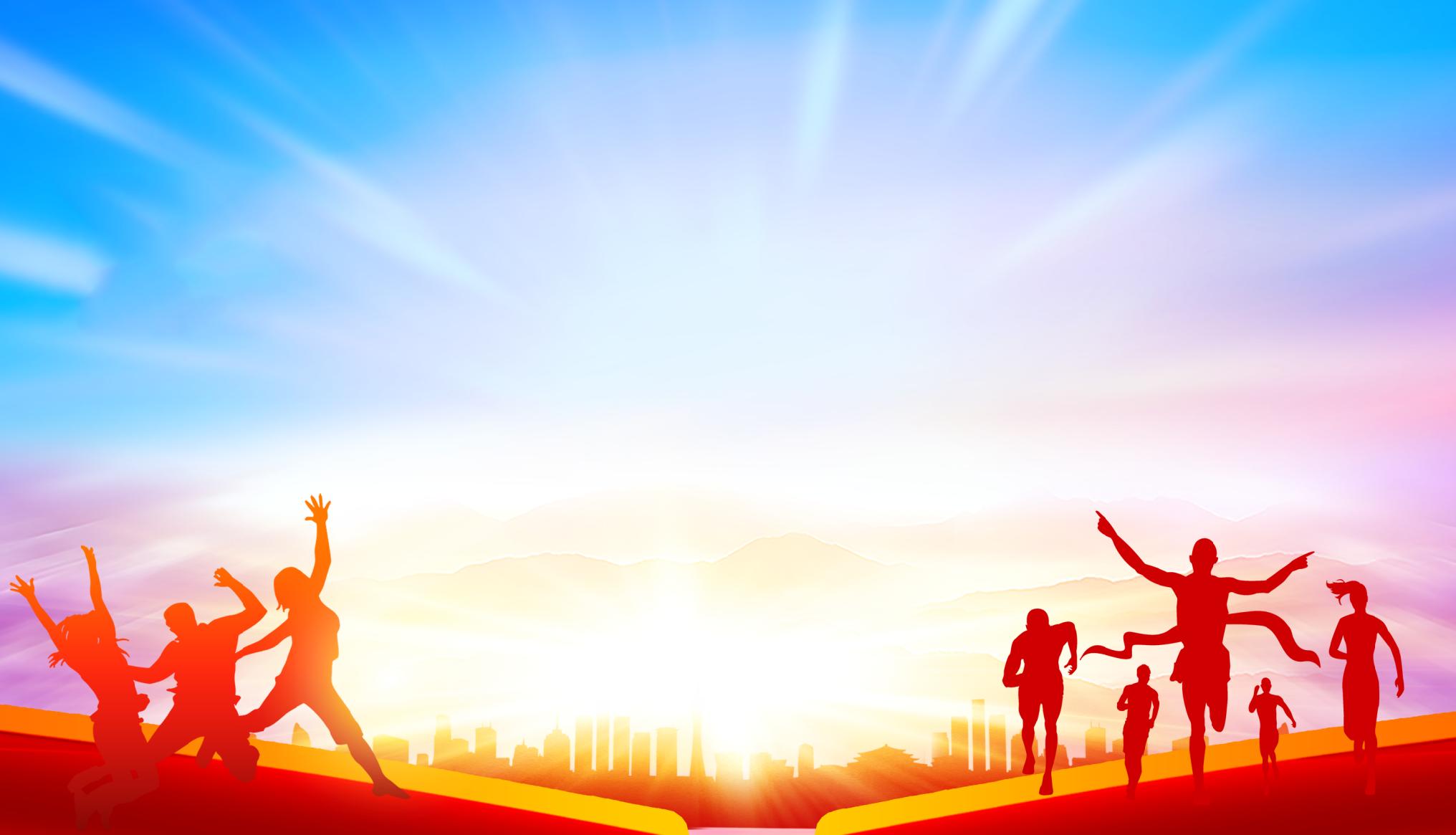 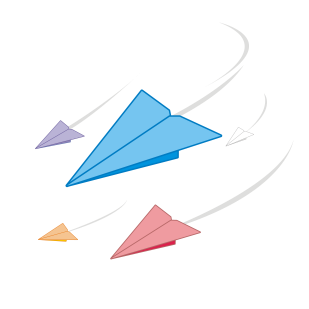 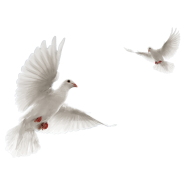 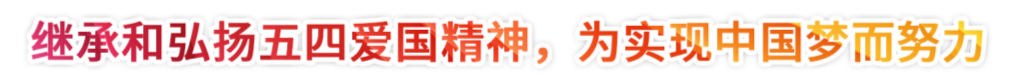 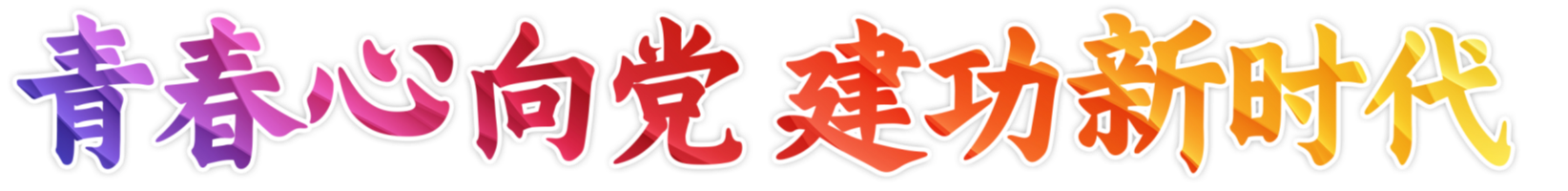 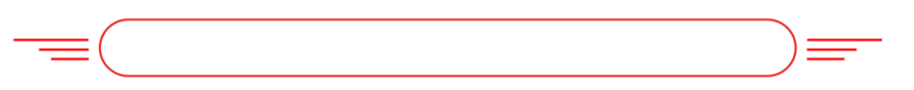 汇报人：PPT818   时间：20XX.XX
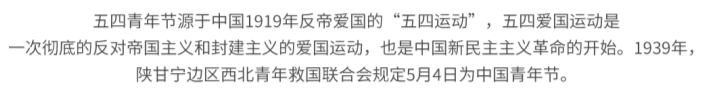 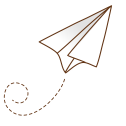 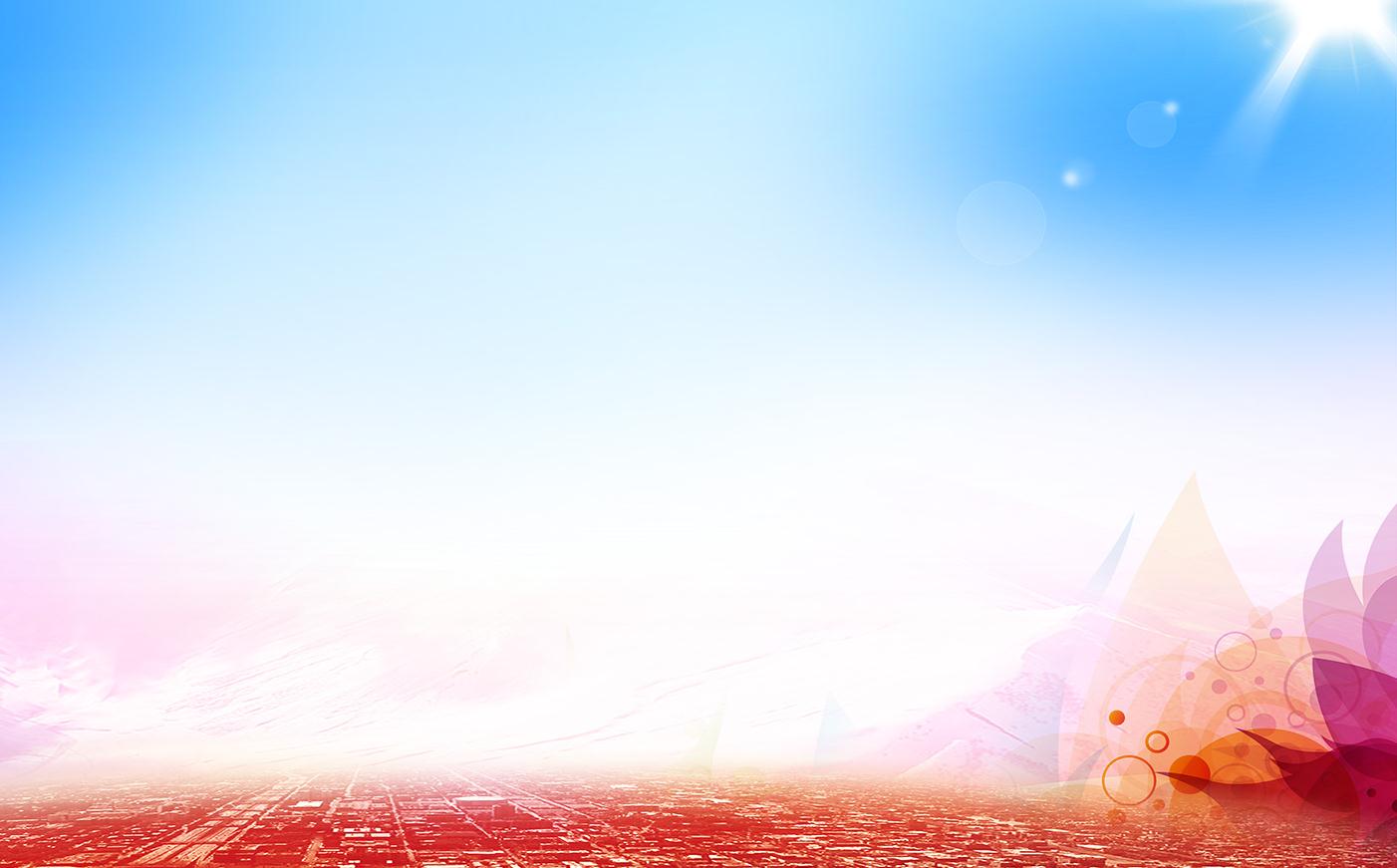 五四记忆
01
02
03
04
目录
Be a qualified Communist Youth
五四精神
Be a qualified Communist Youth
catalogue
共青团活动
Youth League member
做合格共青团员
Be a qualified Communist Youth League member
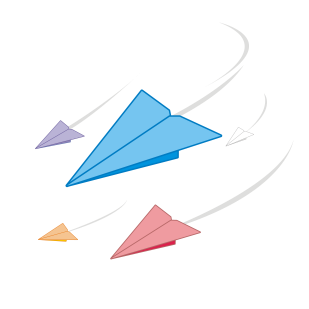 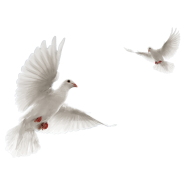 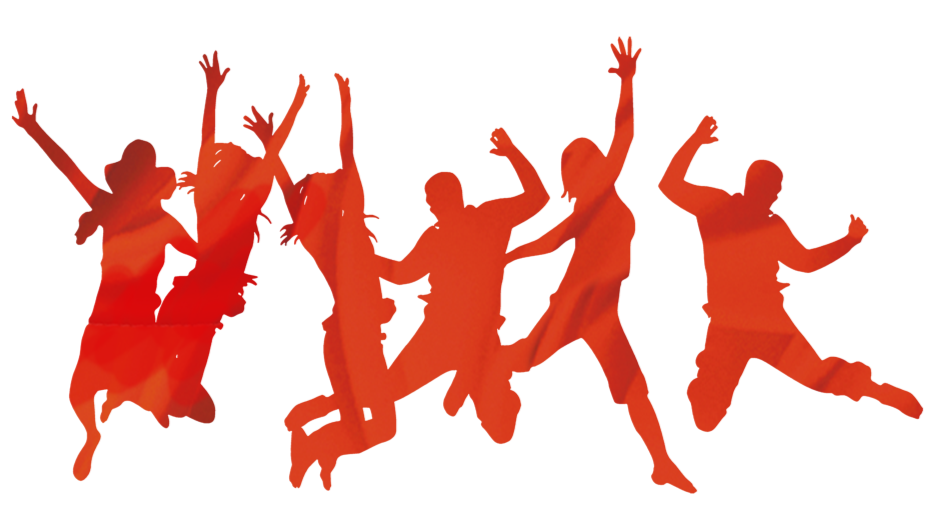 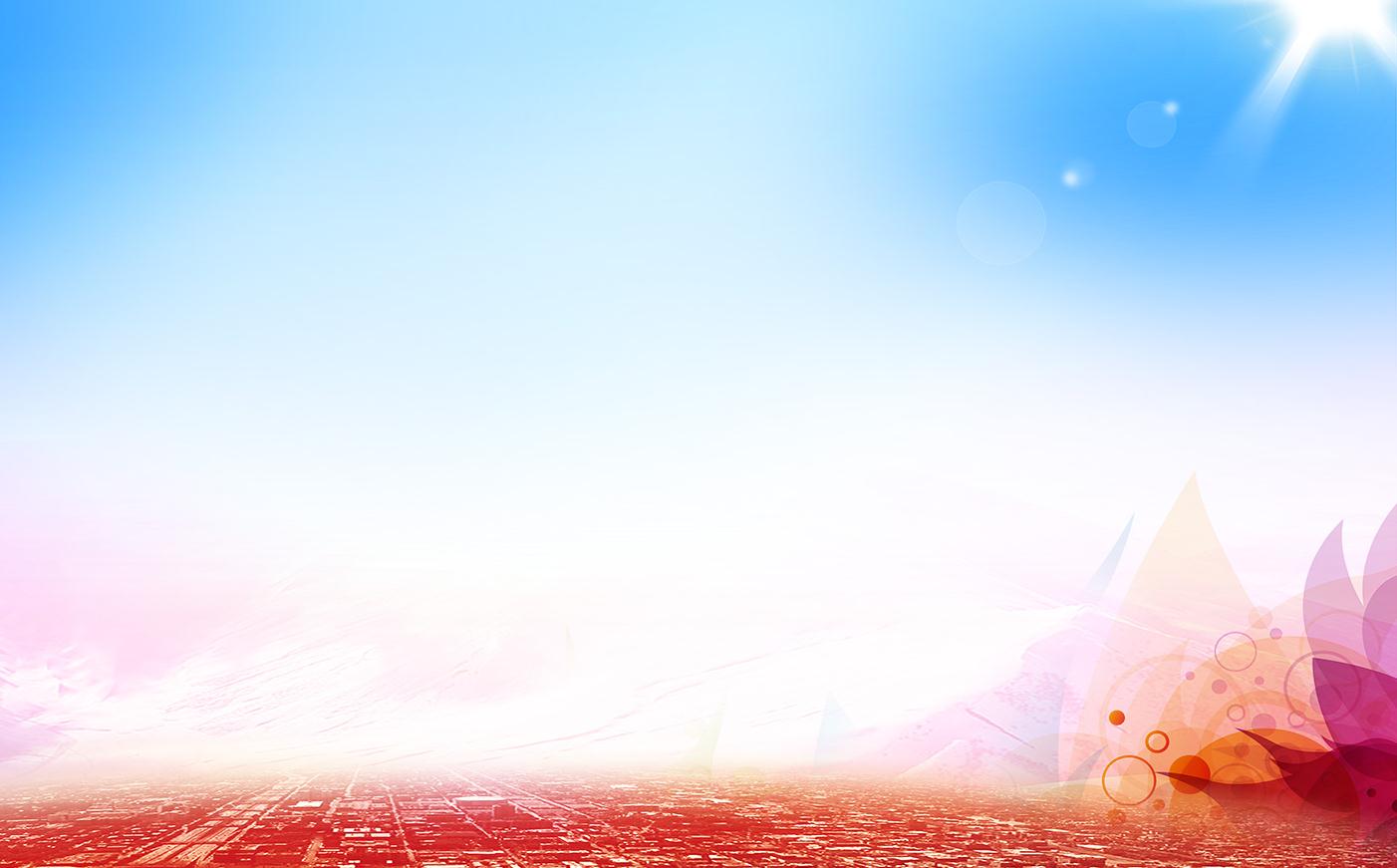 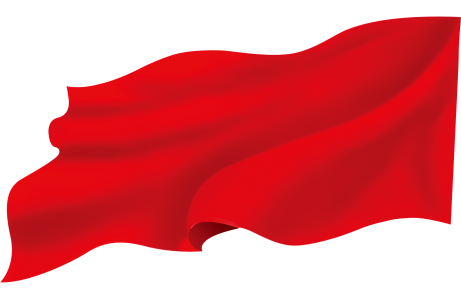 第一章
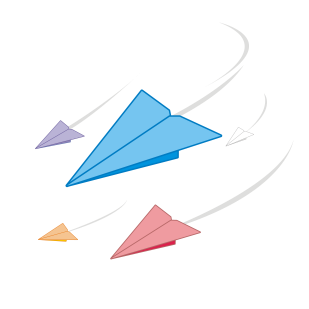 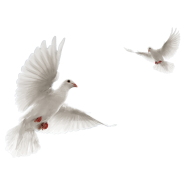 五四记忆
点击输入简要文字内容，文字内容需概括精炼，不用多余的文字修饰，言简意赅的说明分项内容。
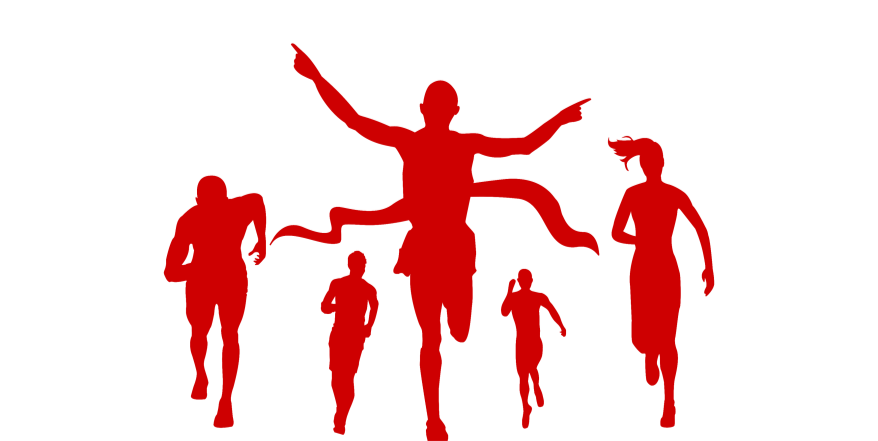 PART  ONE
五四运动的历史背景
Historical background
单击输入标题
单击输入标题
单击输入标题
单击输入标题
点此输入内容或者复制您的内容在这里，通过复制您的文本后在此框中选择粘贴，并选择只保留文字
点此输入内容或者复制您的内容在这里，通过复制您的文本后在此框中选择粘贴，并选择只保留文字
点此输入内容或者复制您的内容在这里，通过复制您的文本后在此框中选择粘贴，并选择只保留文字
点此输入内容或者复制您的内容在这里，通过复制您的文本后在此框中选择粘贴，并选择只保留文字
五四历史背景
五四运动的主要经过
Historical background
单击输入标题
单击输入标题
单击输入标题
单击输入标题
单击输入标题
点此输入内容或者复制您的内容在这里，通过复制您的文本后，在此框中选择粘贴
点此输入内容或者复制您的内容在这里，通过复制您的文本后，在此框中选择粘贴
点此输入内容或者复制您的内容在这里，通过复制您的文本后，在此框中选择粘贴
点此输入内容或者复制您的内容在这里，通过复制您的文本后，在此框中选择粘贴
点此输入内容或者复制您的内容在这里，通过复制您的文本后，在此框中选择粘贴
TYPE YOUR TITLE HERE
五四运动的领袖人物
Historical background
单击输入标题
单击输入标题
单击输入标题
单击输入标题
点此输入内容或者复制您的内容在这里，通过复制您的文本后，在此框中选择粘贴
点此输入内容或者复制您的内容在这里，通过复制您的文本后，在此框中选择粘贴
点此输入内容或者复制您的内容在这里，通过复制您的文本后，在此框中选择粘贴
点此输入内容或者复制您的内容在这里，通过复制您的文本后，在此框中选择粘贴
TYPE YOUR TITLE HERE
五四运动的历史评价
Historical background
五四运动的历史评价
点击这里输入您的文本文字更改文字的颜色或者大小属性点击这里输入您的文本文字更改文字的颜色或者大小属性点击这里输入
输入标题内容
输入标题内容
内容
内容
输入标题内容
输入标题内容
输入标题内容
输入标题内容
节日PPT模板 http://www.1ppt.com/jieri/
五四青年节的确定
Historical background
单击输入标题
单击输入标题
单击输入标题
单击输入标题
单击输入标题
点此输入内容或者复制您的内容在这里，通过复制您的文本后在此框中选择粘贴，并选择只保留文字
点此输入内容或者复制您的内容在这里，通过复制您的文本后在此框中选择粘贴，并选择只保留文字
点此输入内容或者复制您的内容在这里，通过复制您的文本后在此框中选择粘贴，并选择只保留文字
点此输入内容或者复制您的内容在这里，通过复制您的文本后在此框中选择粘贴，并选择只保留文字
点此输入内容或者复制您的内容在这里，通过复制您的文本后在此框中选择粘贴，并选择只保留文字
五四运动与共青团
Historical background
ENTER THE TITLE
ENTER THE TITLE
单击输入标题
单击输入标题
点此输入内容或者复制您的内容在这里，通过复制您的文本后在此框点此输入内容或者复制您的内容在这里通过复制您的文本后在此框过复制您的文本后在此框点此输入内容或者复制您的内容在这里通过复制您的文本后在此框
点此输入内容或者复制您的内容在这里，通过复制您的文本后在此框点此输入内容或者复制您的内容在这里通过复制您的文本后在此框过复制您的文本后在此框点此输入内容或者复制您的内容在这里通过复制您的文本后在此框
共青团
五四运动
点此输入内容或者复制您的内容在这里，通过复制您的文本后点此输入内容或者复制您的内容在这里，通过复制您的文本后
点此输入内容或者复制您的内容在这里通过复制您的文本后点此输入点此输入内容或者复制您的内容在这里，通过复制您的文本后点此输入内容或者复制您的内容在这里，通过复制您的文本后点此输入内容或者复制您的内容在这里通过复制您的文本后点此输入
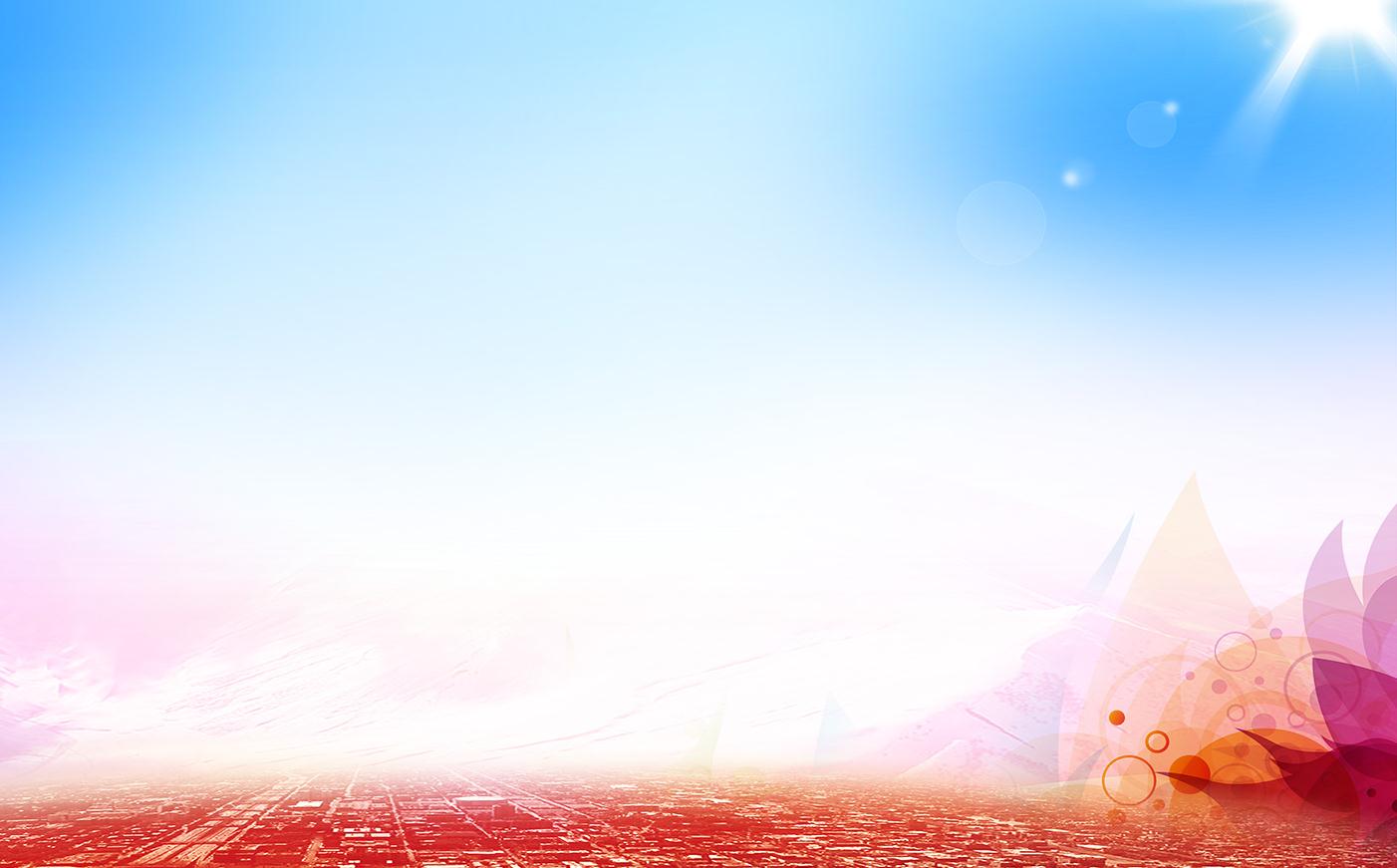 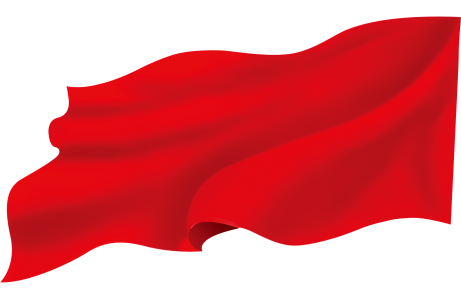 第二章
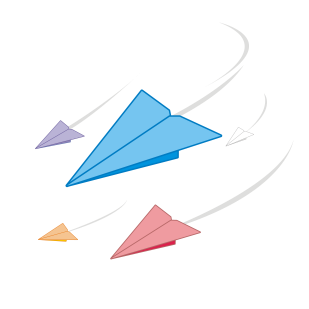 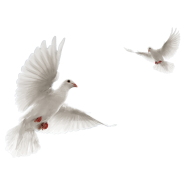 五四精神
点击输入简要文字内容，文字内容需概括精炼，不用多余的文字修饰，言简意赅的说明分项内容。
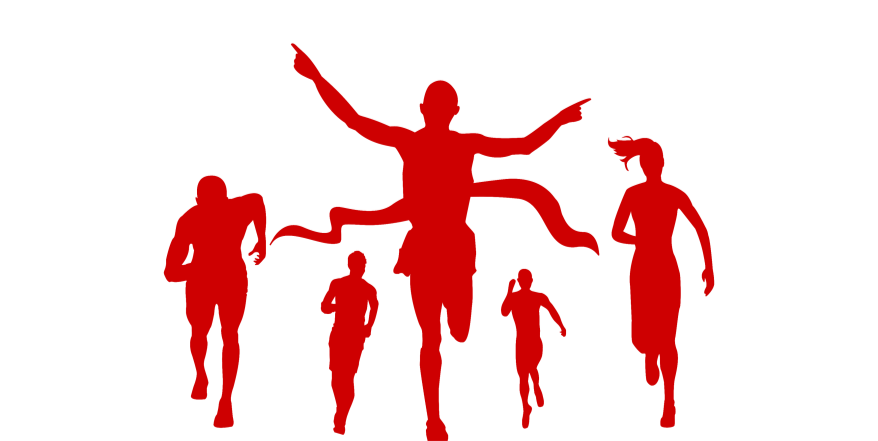 PART  TWO
核心内容
Historical background
民主
爱国
进步
科学
这里输入标题
这里输入标题
这里输入标题
这里输入标题
您的内容打在这里，或者通过复制您的文本后，在此框中选择粘贴，并选择只保留文字。
您的内容打在这里，或者通过复制您的文本后，在此框中选择粘贴，并选择只保留文字。
您的内容打在这里，或者通过复制您的文本后，在此框中选择粘贴，并选择只保留文字。
您的内容打在这里，或者通过复制您的文本后，在此框中选择粘贴，并选择只保留文字。
时代内涵
Historical background
1
爱国主义精神
改改创新精神
民主科学精神
2
您的内容打在这里，或者通过复制您的文本后，在此框中选择粘贴，并选择只保留文字。您的内容打在这里，或者通过复制您的文本后，在此框中选择粘贴，并选择只保留文字。
您的内容打在这里，或者通过复制您的文本后，在此框中选择粘贴，并选择只保留文字。您的内容打在这里，或者通过复制您的文本后，在此框中选择粘贴，并选择只保留文字。
您的内容打在这里，或者通过复制您的文本后，在此框中选择粘贴，并选择只保留文字。您的内容打在这里，或者通过复制您的文本后，在此框中选择粘贴，并选择只保留文字。
3
新时代意义
Historical background
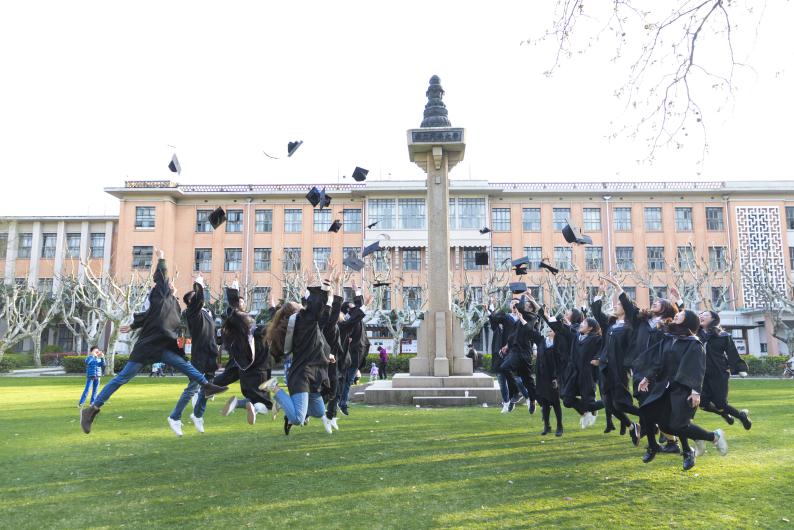 奋斗
爱国
新时代意义
理想
品德
您的内容打在这里，或者通过复制您的文本后，在此框中选择粘贴，并选择只保留文字。您的内容打在这里，或者通过复制您的文本后，在此框中选择粘贴，并选择只保留文字。
传承五四精神
Historical background
单击输入标题
单击输入标题
单击输入标题
点此输入内容或者复制您的内容在这里，通过复制您的文本后，在此框中选择粘贴，并选择只保留文字点此输入内容或者复制您的内容在这里，通过复制您的文本后，在此框中选择粘贴，并选择只保留文字
点此输入内容或者复制您的内容在这里，通过复制您的文本后，在此框中选择粘贴，并选择只保留文字点此输入内容或者复制您的内容在这里，通过复制您的文本后，在此框中选择粘贴，并选择只保留文字
点此输入内容或者复制您的内容在这里，通过复制您的文本后，在此框中选择粘贴，并选择只保留文字点此输入内容或者复制您的内容在这里，通过复制您的文本后，在此框中选择粘贴，并选择只保留文字
TYPE YOUR TITLE HERE
五四精神
五四精神
五四精神
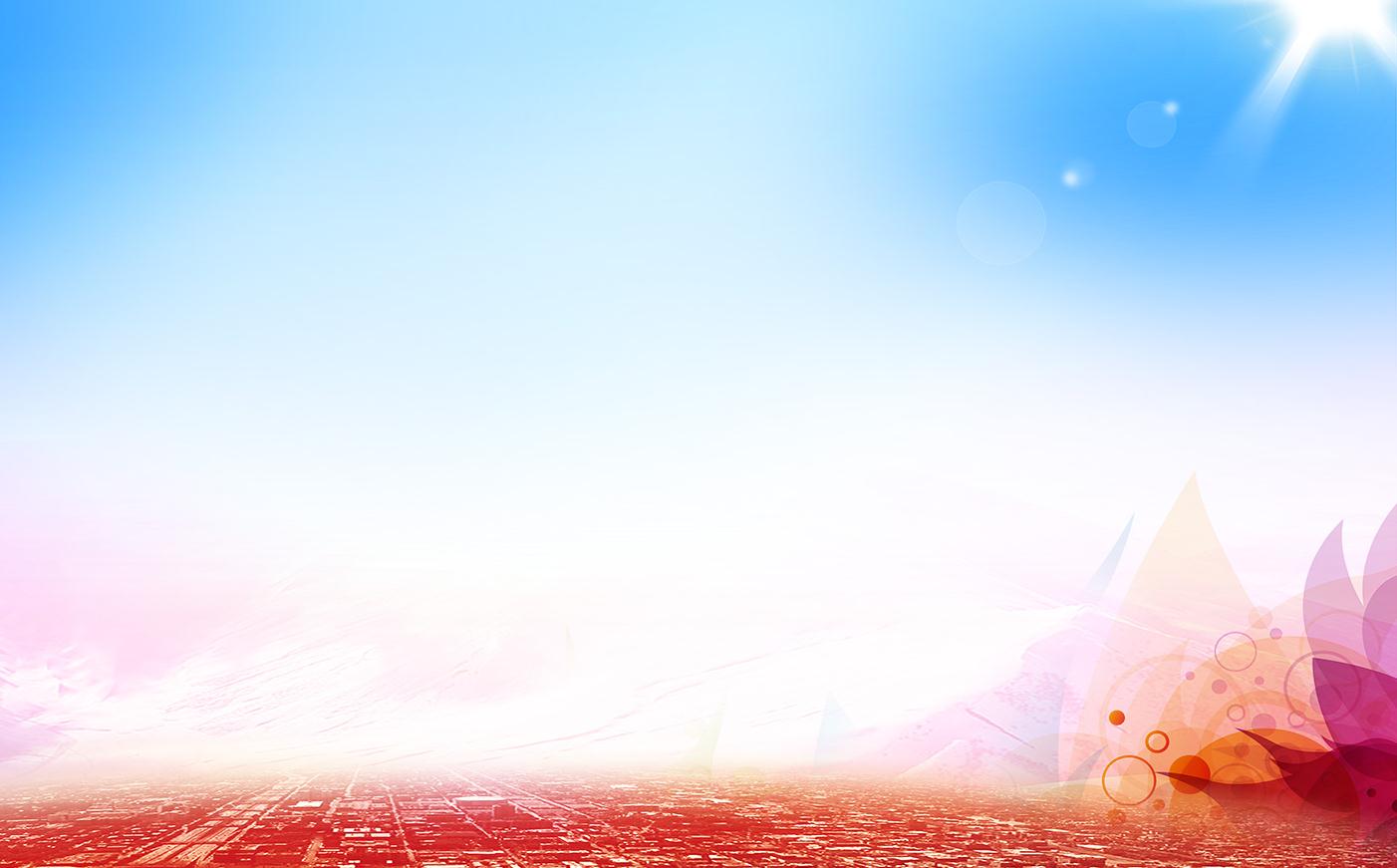 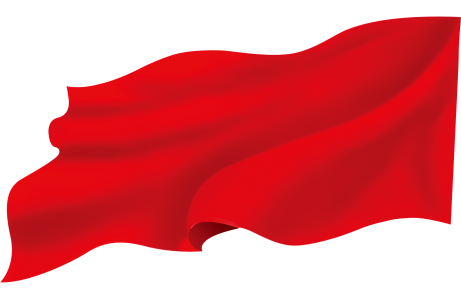 第三章
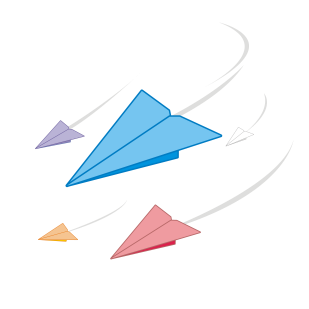 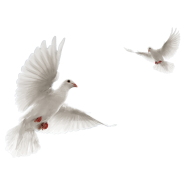 共青团活动
点击输入简要文字内容，文字内容需概括精炼，不用多余的文字修饰，言简意赅的说明分项内容。
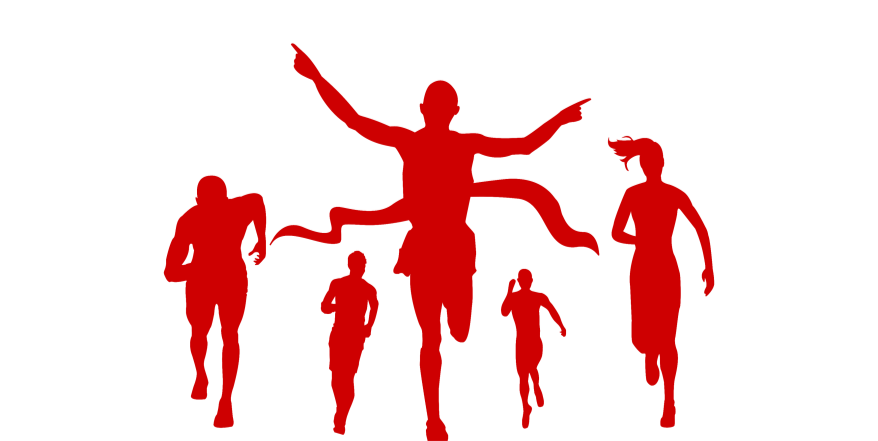 PART  THREE
共青团中央
Historical background
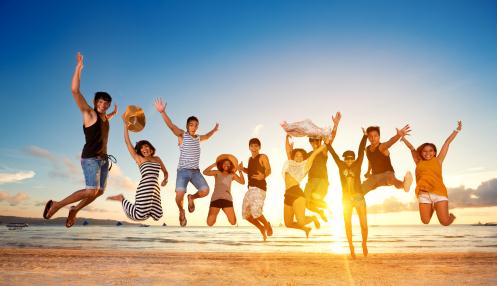 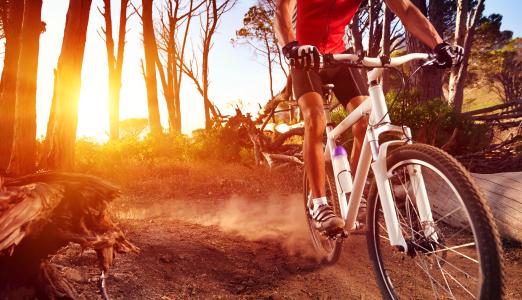 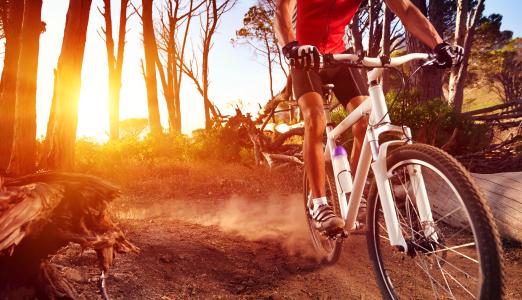 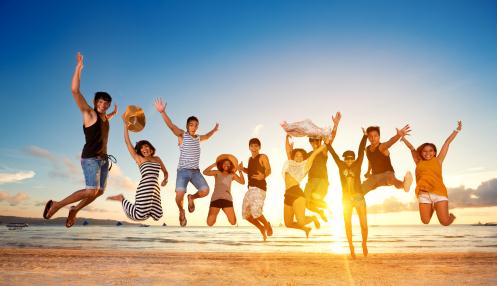 促进科学发展
为群众办实事
您的内容打在这里，或者通过复制您的文本后，在此框中选择粘贴，并选择只保留文字。您的内容打在这里，或者通过复制您的文本后，在此框中选择粘贴，并选择只保留文字。
您的内容打在这里，或者通过复制您的文本后，在此框中选择粘贴，并选择只保留文字。您的内容打在这里，或者通过复制您的文本后，在此框中选择粘贴，并选择只保留文字。
五四主题团日活动
Historical background
TYPE YOUR TITLE HERE
树先锋形象
促科学发展
筑坚强堡垒
您的内容打在这里，或者通过复制您的文本后，在此框中选择粘贴，并选择只保留文字。此框中选择粘贴，并选择只保留文字。
您的内容打在这里，或者通过复制您的文本后，在此框中选择粘贴，并选择只保留文字。此框中选择粘贴，并选择只保留文字。
您的内容打在这里，或者通过复制您的文本后，在此框中选择粘贴，并选择只保留文字。此框中选择粘贴，并选择只保留文字。
重温入团誓词
Historical background
入团誓词
“我志愿加入中国共产主义青年团，坚决拥护中国共产党的领导，遵守团的章程，执行团的决议，履行团的义务，严遵团的纪律，勤奋学习，积极工作，吃苦在前，享受在后，为共产主义事业而奋斗 ” 。
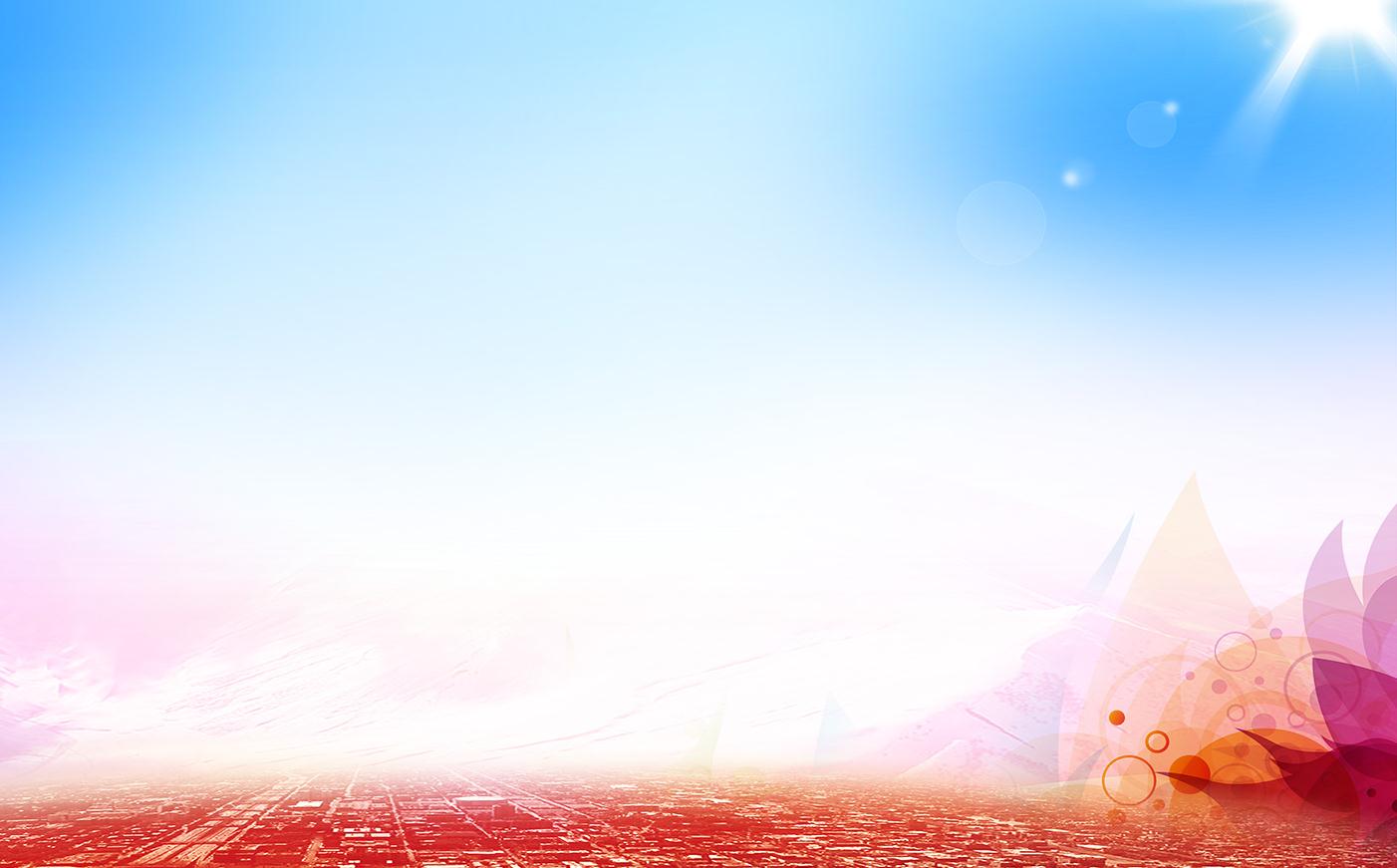 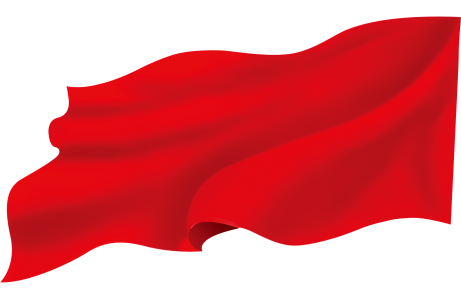 第四章
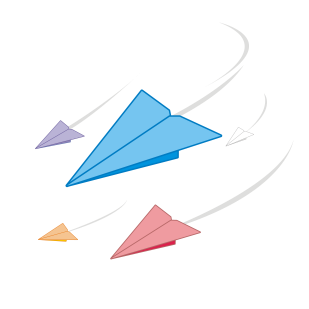 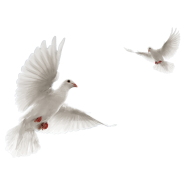 做合格共青团员
点击输入简要文字内容，文字内容需概括精炼，不用多余的文字修饰，言简意赅的说明分项内容。
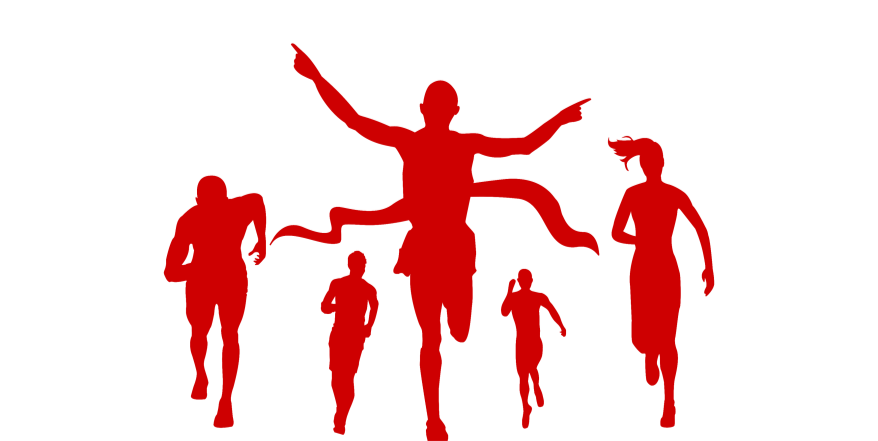 PART  FOUR
传承“五四精神” 堪当“时代新人”
Historical background
添加标题内容
标题
您的内容打在这里，并选择只保留文字。
1
您的内容打在这里，并选择只保留文字。
2
您的内容打在这里，或者通过复制您的文本后，在此框中选择粘贴，并选择只保留文字。您的内容打在这里，或者通过复制您的文本后，在此框中选择粘贴

您的内容打在这里，或者通过复制您的文本后，在此框中选择粘贴，并选择只保留文字。您的内容打在这里，或者通过复制您的文本后，在此框中选择粘贴
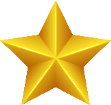 传承“五四精神” 堪当“时代新人”
Historical background
树立远大理想
热爱伟大祖国
勇于砥砺奋斗
担当时代责任
锤炼品德修为
练就过硬本领
点此输入内容或者复制您的内容在这里通过复制您的文本后在此框中选择粘贴
点此输入内容或者复制您的内容在这里通过复制您的文本后在此框中选择粘贴
点此输入内容或者复制您的内容在这里通过复制您的文本后在此框中选择粘贴
点此输入内容或者复制您的内容在这里通过复制您的文本后在此框中选择粘贴
点此输入内容或者复制您的内容在这里通过复制您的文本后在此框中选择粘贴
点此输入内容或者复制您的内容在这里通过复制您的文本后在此框中选择粘贴
传承“五四精神” 堪当“时代新人”
Historical background
习近平总书记寄语
习近平总书记说：“广大青年对五 四运动的最好纪念，就是在党的领导下，勇做走在时代前列 的奋进者、开拓者、奉献者，以执着的信念、优良的品德、丰富的知识、过硬的本领，同全国各族人民一道，担负起历史重任，让五四精神放射出更加夺目的时代光芒。”
传承“五四精神” 堪当“时代新人”
传承“五四精神” 堪当“时代新人”
Historical background
五四运动
五四运动
五四运动
以五四运动为新起点，中国人民一路披荆斩棘、跋山涉水，经历无数坎坷，付出巨大艰辛，创造了一个又一个人间奇迹，书写了一部感天动地的奋斗史诗
以五四运动为新起点，中国人民一路披荆斩棘、跋山涉水，经历无数坎坷，付出巨大艰辛，创造了一个又一个人间奇迹，书写了一部感天动地的奋斗史诗
以五四运动为新起点，中国人民一路披荆斩棘、跋山涉水，经历无数坎坷，付出巨大艰辛，创造了一个又一个人间奇迹，书写了一部感天动地的奋斗史诗
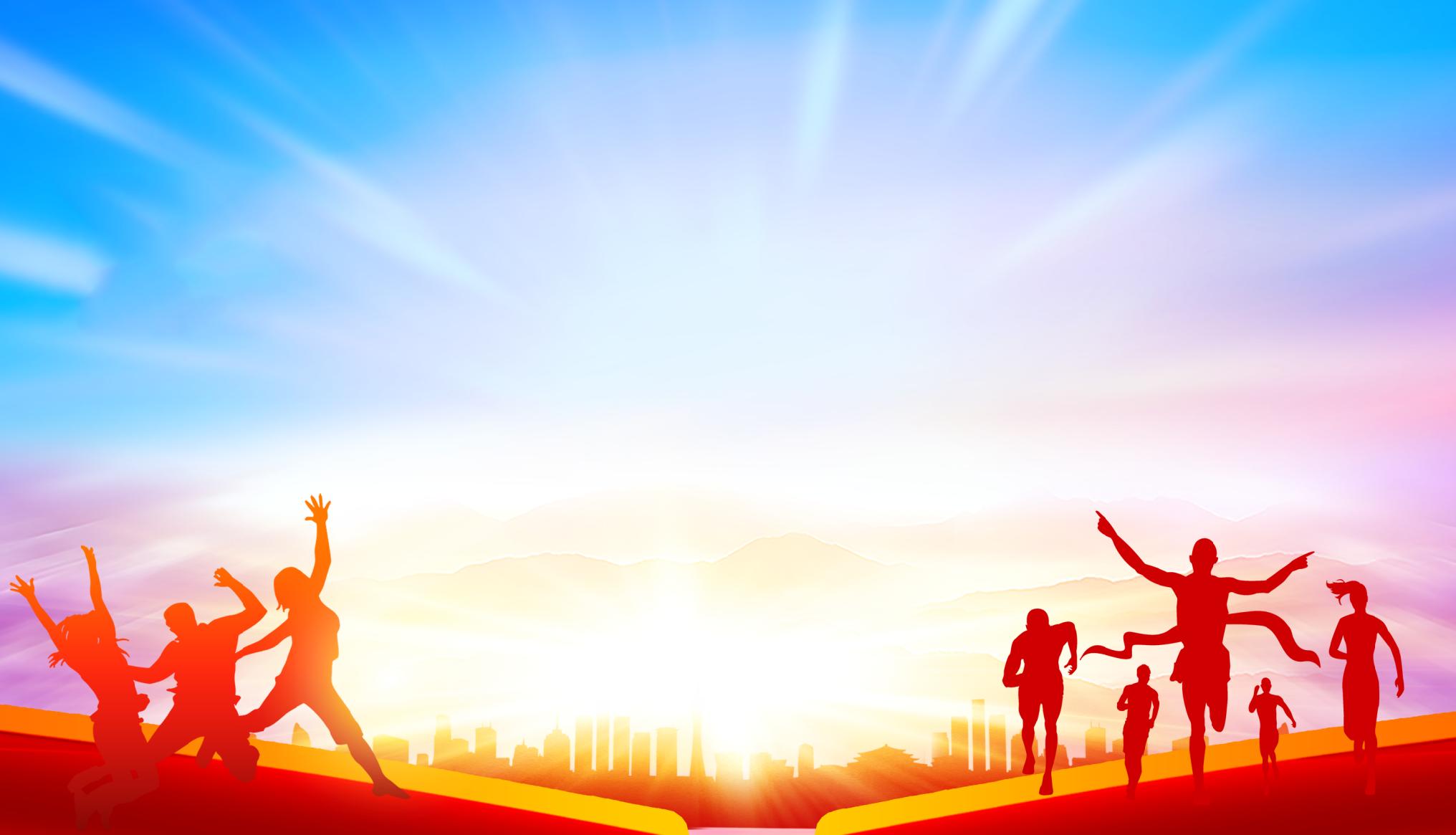 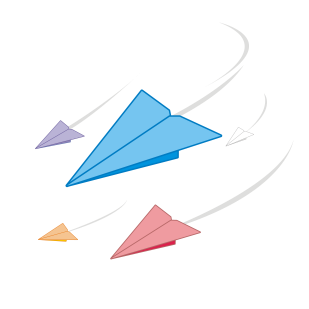 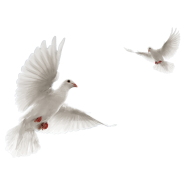 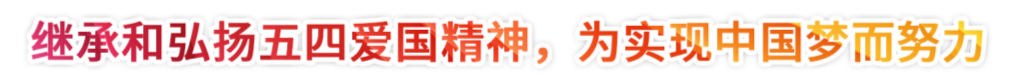 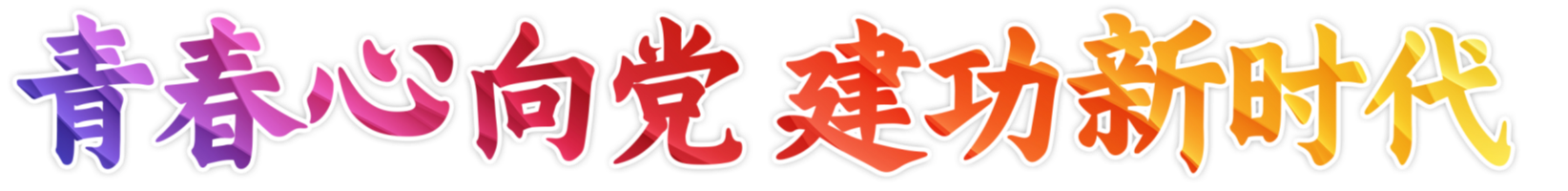 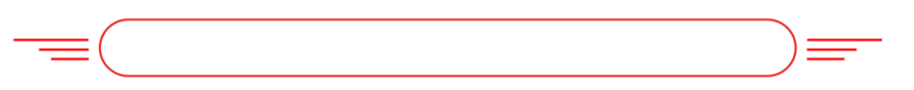 汇报人：PPT818   时间：20XX.XX
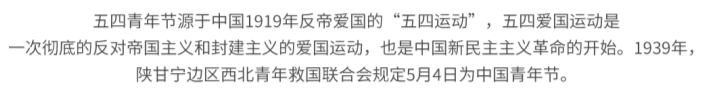 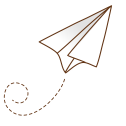